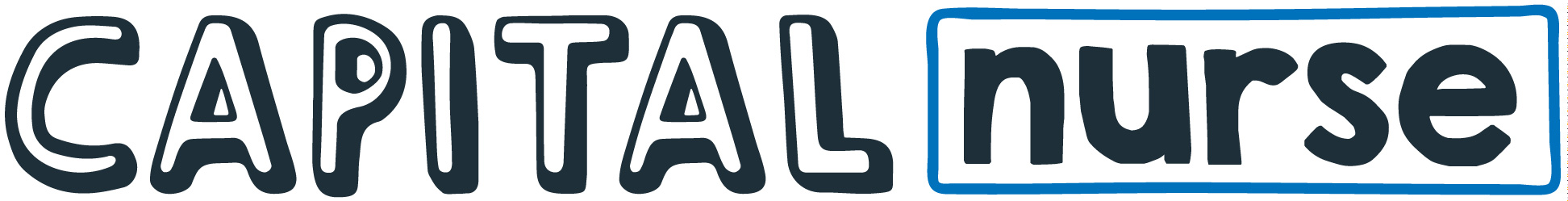 Accelerated Preceptorship: Leadership and Team Dynamics Module
[Speaker Notes: Standard title slide]
Session objectives
By the end of the session, you will:
understand the difference between leadership and management
be aware of situational leadership model
understand the value of collaborative working
appreciate the lifecycle of a team
understand how to contribute effectively to different teams in the workplace.
[Speaker Notes: Plain slide with subhead and bullets]
“Healthcare isn’t delivered by individuals working in isolation, but by complex systems that cross disciplinary and organisational boundaries. 

Effective clinicians need to understand those systems, be able to work within, and to continually improve those systems for the benefit of society and those we serve.”

NHS England
[Speaker Notes: Plain slide with subhead and bullets]
Reflection
Consider the differences between leadership and management in your workplace and identify examples when each is used
[Speaker Notes: Plain slide with subhead and bullets]
Leadership vs Management
Whilst the terms ‘leadership’ and ‘management’ are used interchangeably, there is a difference between the two.  Both are required of clinicians in different situations:
Management is operational and day-to-day. It involves organising people, resources and time, resolving conflicts, putting together the rota, solving problems and managing a shift, team or service. 
Leadership is taking the lead in influencing people and focus on the common goal and outcome. Leadership is collaborative, compassionate and inclusive.
[Speaker Notes: Plain slide with subhead and bullets]
Leadership in Nursing
“You should be a model of integrity and leadership for others to aspire to. 

This should lead to trust and confidence in the professions from patients, people receiving care, other health and care professionals and the public.”

NMC Code
[Speaker Notes: Plain slide with subhead and bullets]
Leadership in Nursing
Good leadership in healthcare has been linked to increased patient satisfaction, better patient care and improved patient outcomes. This includes:
acting as a role model
advocating for a patient
taking responsibility and following duty of candour
raising concerns
taking charge in emergency situations (within scope of practice)
managing challenges
looking for ways to improve patient experience
taking charge on a shift
providing guidance / support for students, new starters and others
empowering patients to manage their condition
challenging poor performance or poor behaviour.
[Speaker Notes: Plain slide with subhead and bullets]
Examples of leadership in Nursing
Acting as a positive role model – new starters, students
Advocating for a patient – helping them to have their voice heard
Taking responsibility and following duty of candour – owning up to mistakes
Raising concerns – completing a datix 
Taking charge in emergency situations (within scope of practice) – crash call 
Managing challenges – finding ways to work with challenging patients
Looking for ways to improve patient experience – water that is reachable for a patient, offering a hair wash to a bedbound patient
Empowering patients to manage their condition – ensuring they have appropriate information and encourage them to act on their own
Challenging poor performance or poor behaviour – colleagues, patients and families
[Speaker Notes: Plain slide with subhead and bullets]
Transactional vs Transformational
Transactional leadership requires a firm management structure. It is reactive and based on process and control.
Transformational leadership is proactive, focuses on vision, change and motivating others to follow.

Both have a place in nursing leadership.
[Speaker Notes: Plain slide with subhead and bullets]
Leadership styles
There are many different models of leadership styles. However, the two which are particularly useful in nursing are:

Situational leadership – developed by KH Blanchard and J Hersey 
MBWA – developed by Tom Peters and Harry Waterman
[Speaker Notes: Plain slide with subhead and bullets]
Situational leadership
Developed in 1969, this style looks at the need for different leadership styles in different situations and working with different people. The styles are set on two continuums – support vs direction – and identifies four different styles:

Directive – an autocratic style which is low in support and high in direction.  Used effectively in emergency situations when one person needs to take control
Coaching – high in direction and support. This style is used to support and encourage staff and is particularly useful in promoting change and guiding new starters
Supporting – a more democratic style, whilst high in support it is low in direction and works with staff who are competent but may require additional assistance or confidence
Delegating – a laissez-faire style which is low in support and direction and is effective with competent, confident people who do not require much management
[Speaker Notes: Plain slide with subhead and bullets]
Situational leadership
High Directive
High Support
Low Support
Blanchard and Hersey, 1969
Low Directive
[Speaker Notes: Plain slide with subhead and bullets]
Reflection
Can you identify the appropriate style for each of these tasks:

Crash call
Mental health patient absconding from the ward
Colleagues not taking lunch breaks or taking too long
A patient feeling nervous and scared about an operation
A doctor being rude to a staff member
Asking a newly qualified to perform a task
Asking a porter to collect some bloods
A patient refusing to take medication
Allocating patients within a shift
[Speaker Notes: Plain slide with subhead and bullets]
Appropriate styles
[Speaker Notes: Plain slide with subhead and bullets]
Your leadership style
We all have different preferences in managing and leading.  

Some people are very comfortable in giving instructions, whilst others find it difficult.  Some people are reluctant to delegate, often due to trust issues, whilst others willingly delegate to staff.

Understanding our preferences, helps us to identify areas for development so that we can use all four styles in different situations to become more effective, collaborative leaders.
[Speaker Notes: Plain slide with subhead and bullets]
Reflection
Thinking about the situational leadership model, can you identify where your strengths are? Which styles do you feel most comfortable with? Which is your least favourite style? 
How can you develop yourself further in your weaker areas?
[Speaker Notes: Plain slide with subhead and bullets]
MBWA – Managing by Walking Around
First used in 1970s by Hewlett Packard
Further developed by Tom Peters and Robert H Waterman (1982)
Similar to ‘gemba walk’ developed by Toyota
The idea is that a manager who is working alongside staff develop more effective working relationships, promotes trust and is better able to intervene when there are problems before they become too difficult and to make decisions based on reality.
[Speaker Notes: Plain slide with subhead and bullets]
Reflection
Consider the benefits of the MBWA style in the workplace.  
How can this help promote trust with staff?  
How can this help improve patient outcomes?
[Speaker Notes: Plain slide with subhead and bullets]
Reflection
What is the impact of poor management or leadership in a clinical workplace?
[Speaker Notes: Plain slide with subhead and bullets]
Impact of poor management
Low staff morale... increased turnover of staff... staff shortages
Lack of qualified, fully trained staff
Staff unsure of roles and responsibilities
Mistakes, complaints and incidents
Poor patient care
[Speaker Notes: Plain slide with subhead and bullets]
"Collaborative practice happens when multiple health workers from different professional backgrounds work together with patients, families, carers and communities to deliver the highest quality of care across settings.”

World Health Organisations, 2010
[Speaker Notes: Plain slide with subhead and bullets]
Team dynamics
Collaborative practice is key to effective patient care, patient satisfaction and positive outcomes.  
However, we are all individuals with different skills, experience and attitude. 
When we bring people together into a team, we create a new entity, one that is unique in its characteristics and dynamics.
Working in different teams, both nursing and multi-disciplinary, requires an understanding of team dynamics, an increased self-awareness and a desire to work collaboratively towards the common goals.
[Speaker Notes: Plain slide with subhead and bullets]
Characteristics of a team
Teams have:
a common goal or goals
a structure (often hierarchical) and a leader
agreed decision making process
interdependence with complementary skills to provide a cohesive team-working approach
trusting, supportive relationships
defined roles (people will often assume informal roles within teams too)
clear rules – policies, standard operating procedure, ways of working, codes of conduct.
[Speaker Notes: Plain slide with subhead and bullets]
Reflection
Consider different teams you have worked in.  
Have there been some teams you have found much easier to work with than others?  
Why do you think this is?  
How can you encourage collaborative team working?
[Speaker Notes: Plain slide with subhead and bullets]
Benefits of team working
Improved patient outcomes and patient satisfaction
Greater coordination of tasks
Shared workload
Increased productivity and more effective use of time
Team members feels supported
Positive impact on individual health and wellbeing
Increased motivation for team members
Developing self and other team members through shared learning opportunities
Increased creativity in problem solving
[Speaker Notes: Plain slide with subhead and bullets]
Reflection
What do you consider are the important ingredients of a successful team?
[Speaker Notes: Plain slide with subhead and bullets]
Successful teams
Respect for each other
Common goal of wanting the best for patient
Understanding boundaries and different professional roles and responsibilities
Understanding of the team process, roles and rules
Willingness to work together towards end goal
Effective working relationships
Trust
An open and honest environment
Clear, transparent communication
Support for each other
[Speaker Notes: Plain slide with subhead and bullets]
Reflection
Consider ways in which you can promote effective relationships and encourage a collaborative, cohesive approach within teams.
[Speaker Notes: Plain slide with subhead and bullets]
Promoting collaborative working
Each team member can help to encourage and promote collaborative working by:

sharing workload fairly
addressing problems and conflict promptly
being open, honest and clear in communication
sharing information appropriately
giving feedback to others (positive and constructive)
recognising others’ strengths and differences
asking for help, advice or guidance when needed
developing informal team customs
remembering small things matter to people.
[Speaker Notes: Plain slide with subhead and bullets]
Final reflection
What are your preferences:
	- Managing day to day responsibilities?
	- Leading a team and having a positive influence?
When you ask someone to do a task, do you say:	
	- Can you do this please?
	- Never mind, I’ll do it myself.
	- Could you do this for me please and I’ll help you?
Do you prefer to work alone or in a team?
What does the team mean to you?
At work do you:
	- prefer to observe others and delegate tasks?
	- carry out your role and responsibilities?
	- do your own role and support others?
[Speaker Notes: Plain slide with subhead and bullets]
References
Drucker, P., The Practice of Management, Harper, New York, 1954; Heinemann, London, 1955; revised edition, Butterworth-Heinemann, 2007
Hersey, P (1985).  The Situational Leader.  Warner Books, New York
World Health Organization. (2010) Framework for action on interprofessional education and collaborative practice: https://www.who.int/publications/i/item/framework-for-action-on-interprofessional-education-collaborative-practice, Geneva, Switzerland: WHO
https://www.hee.nhs.uk/our-work/enhancing-generalist-skills/enhance-learning-resources/handbook/cross-cutting-themes/leadership
[Speaker Notes: Plain slide with subhead and bullets]
Acknowledgments
Written and developed by Desiree Cox, CapitalNurse Preceptorship Project Manager and National Preceptorship Programme Lead, NHS England.

With thanks to:

Maddy Cox, Clinical Nurse Specialist, Epsom & St Helier
Hannah Fosbery, Preceptorship Lead, UCLH
Jake Chambers, Preceptorship Lead, Oxleas
Riina Hilton, Preceptorship Lead, NELFT
[Speaker Notes: Plain slide with subhead and bullets]